A Lost Button
Unit 5, Week 1
How can we classify and categorize things?
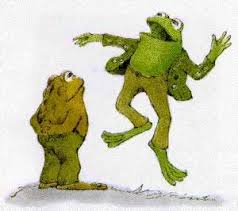 cart
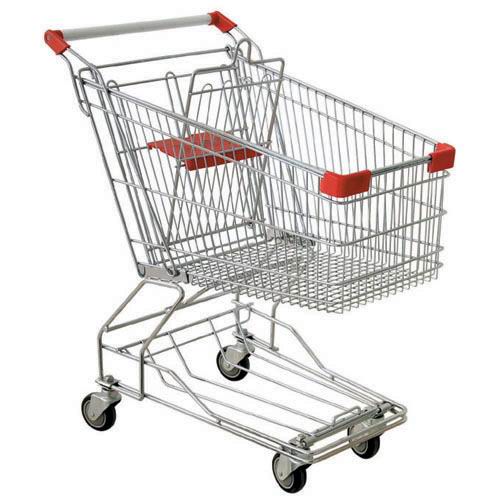 barn
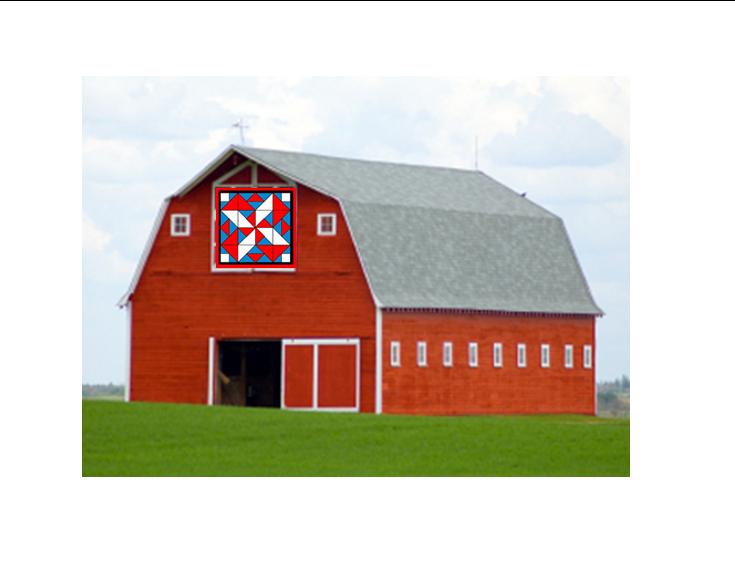 arm
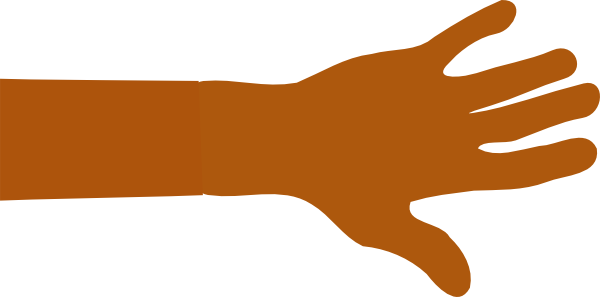 art
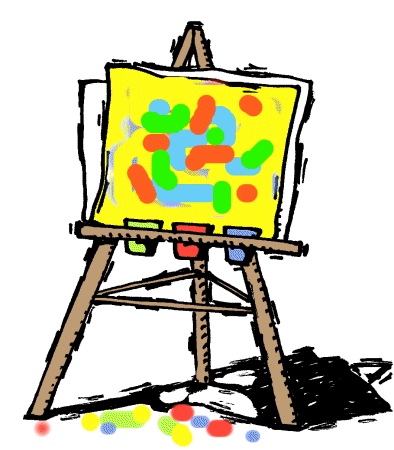 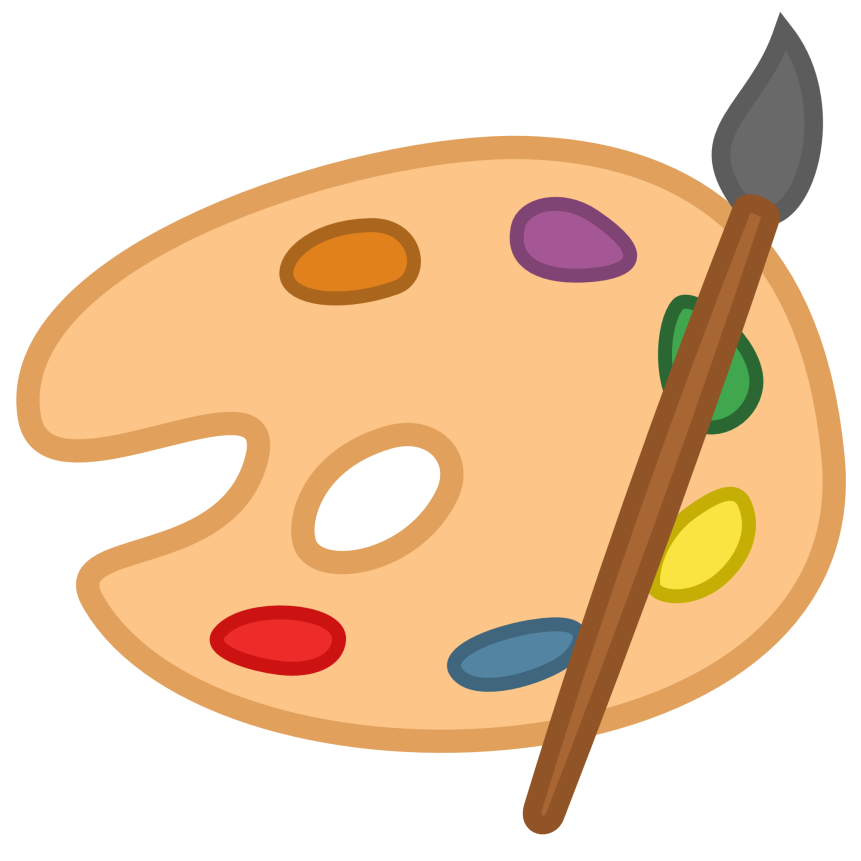 yarn
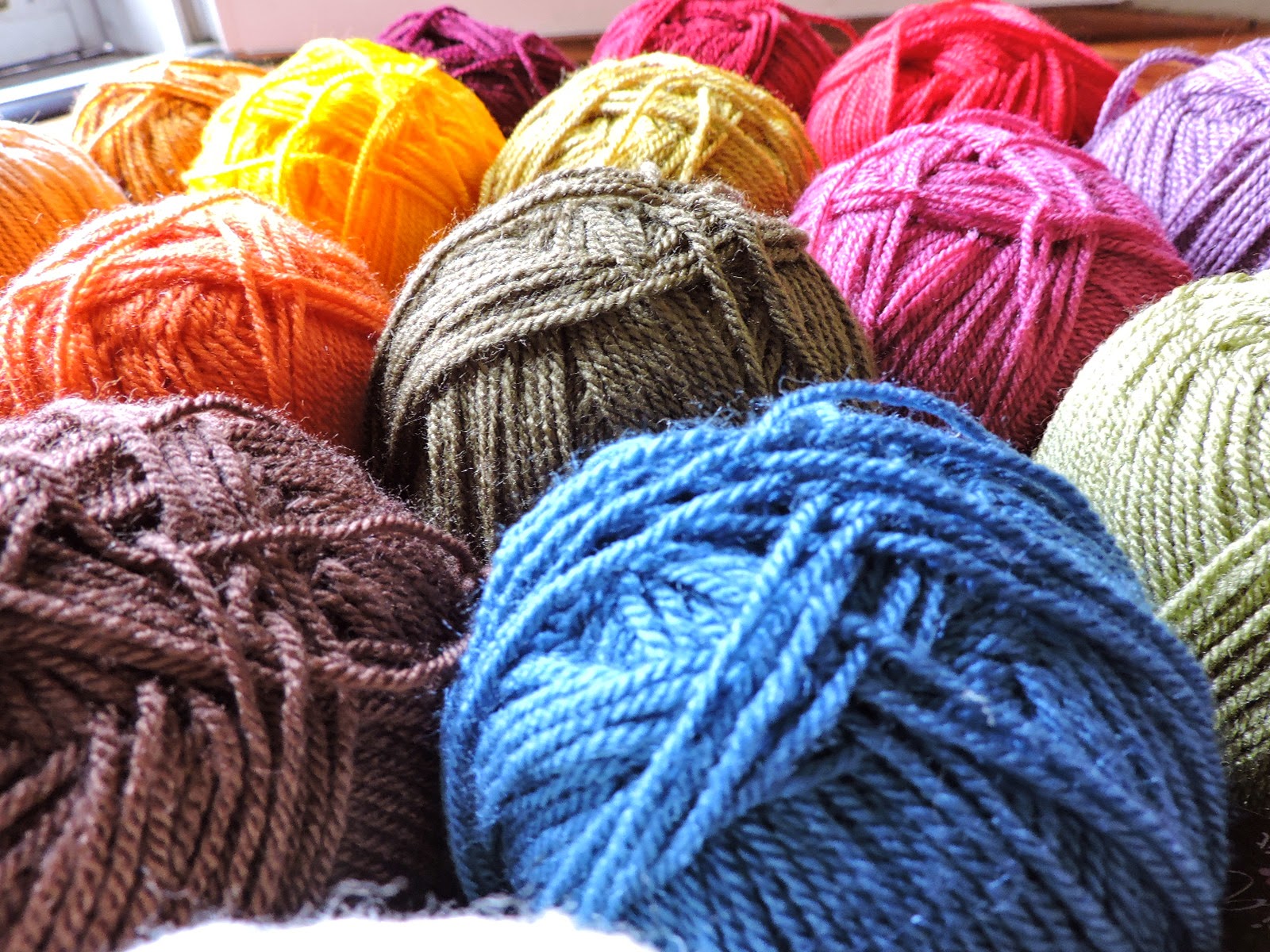 harm
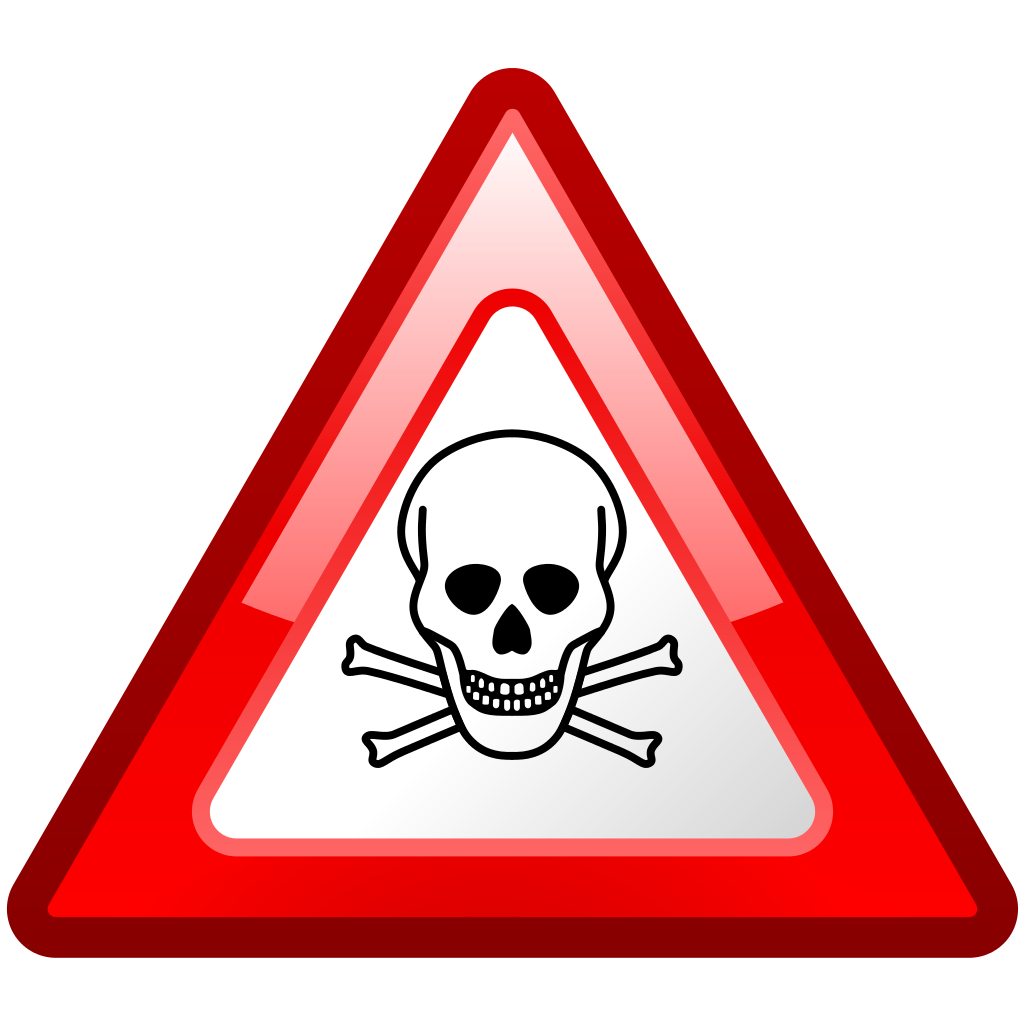 chart
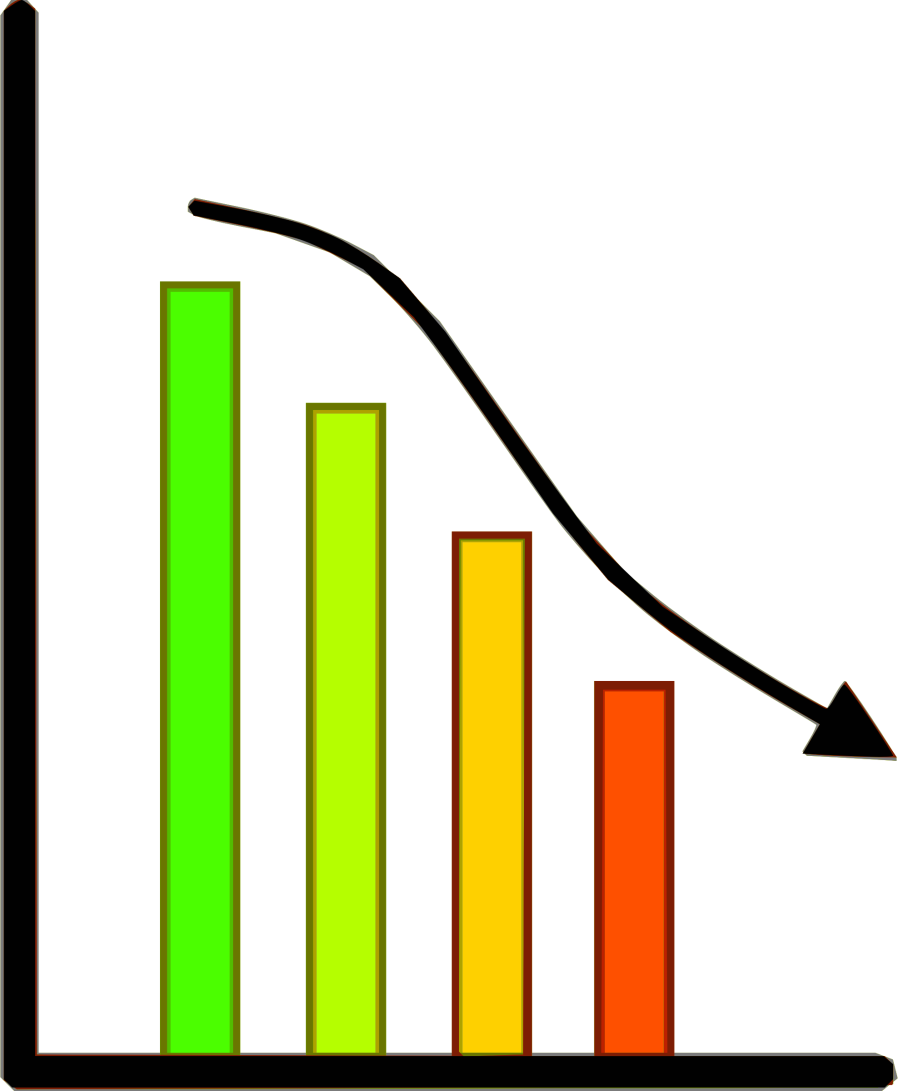 smart
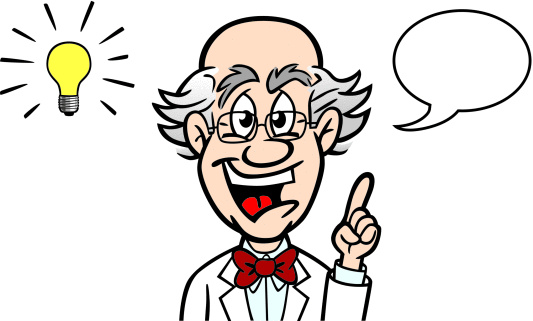 happy
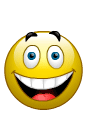 key
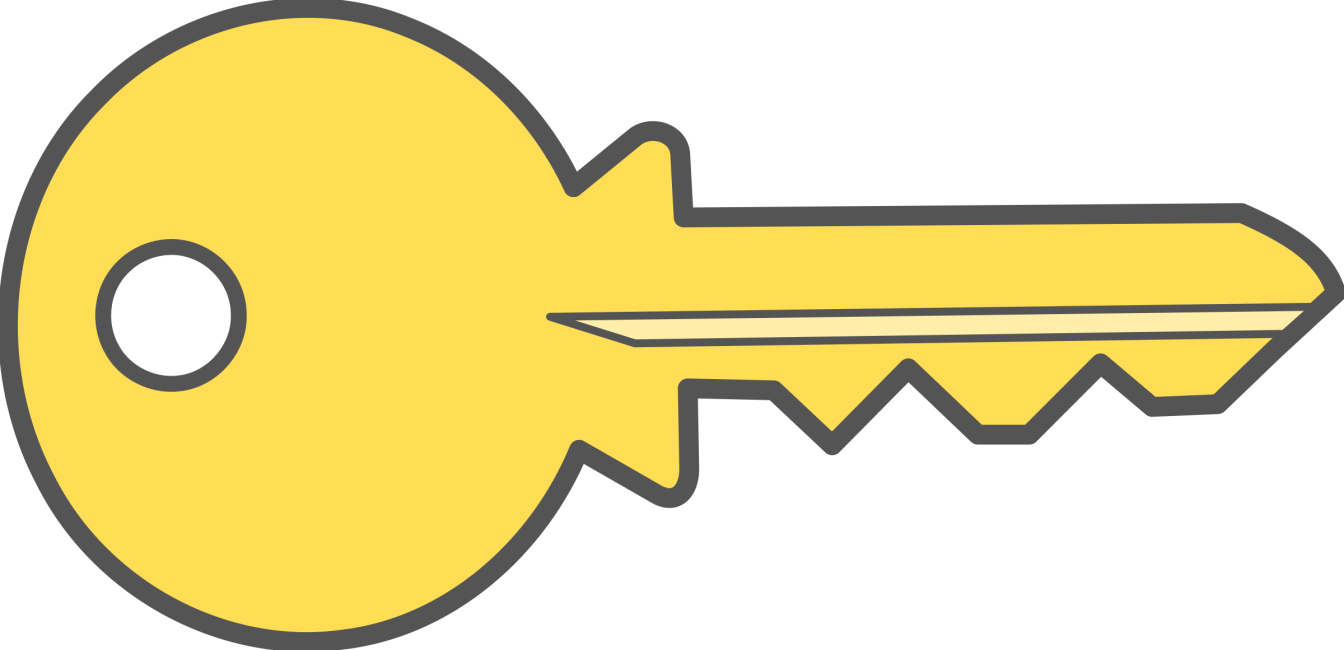 Challenge Words
four

none